Az együttműködést nehezítő kulturális különbségek nemzetközi környezetben
A kultúra rétegei
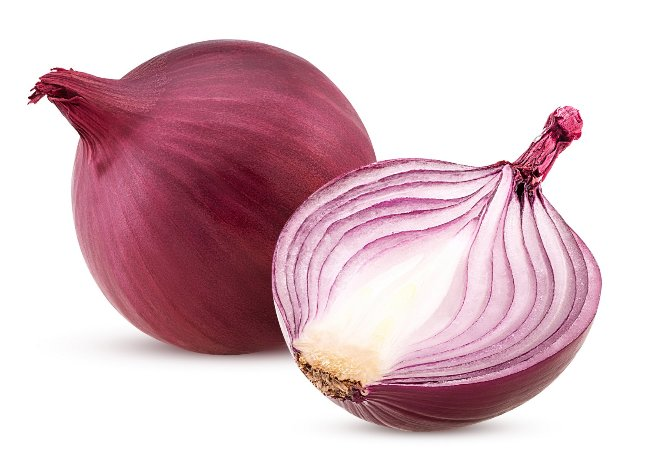 A kultúra rétegei
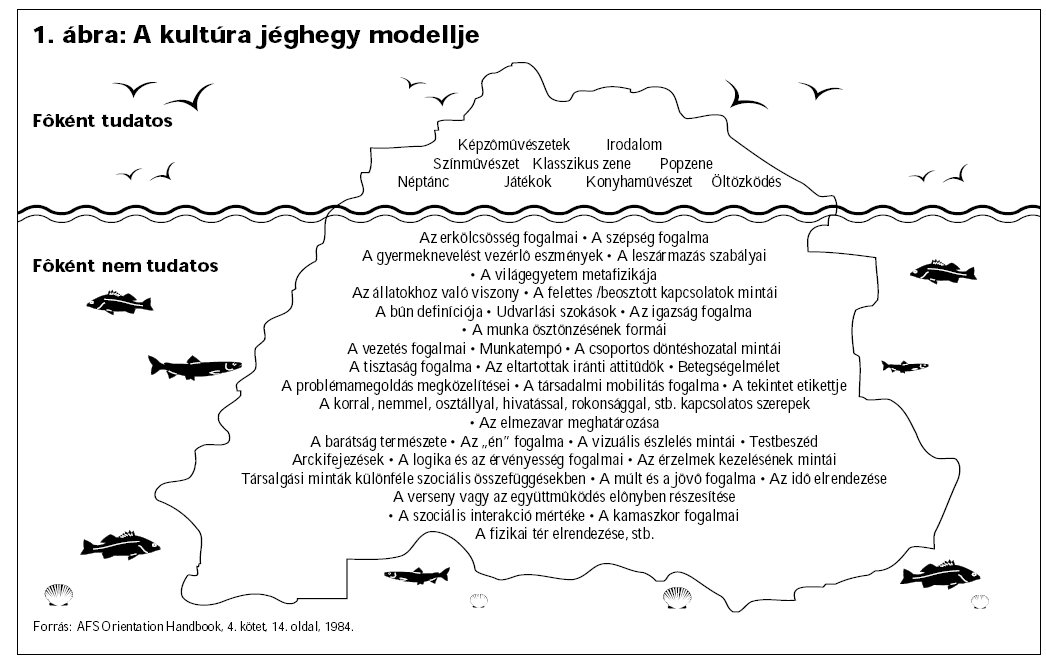 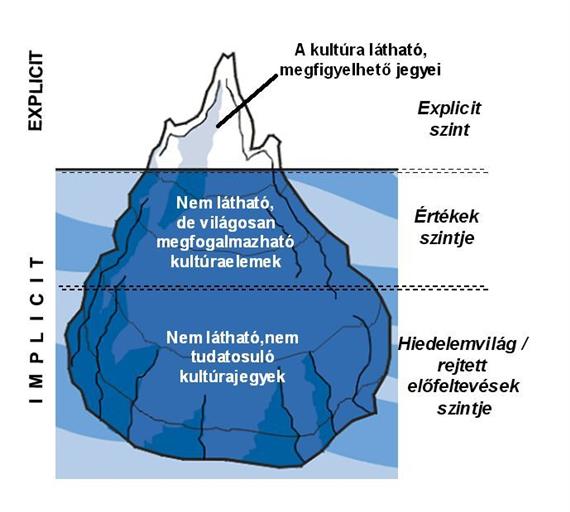 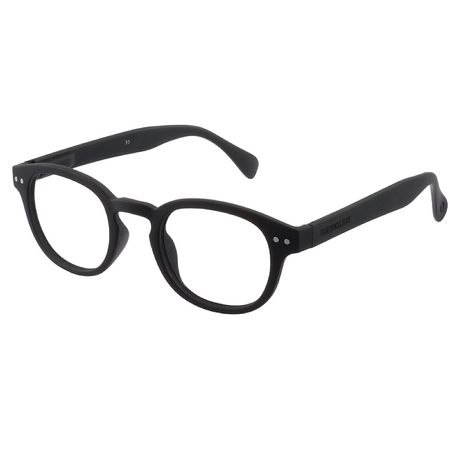 Jerome S. Bruner
Magas/alacsony kontextusú kultúrák (Hall)
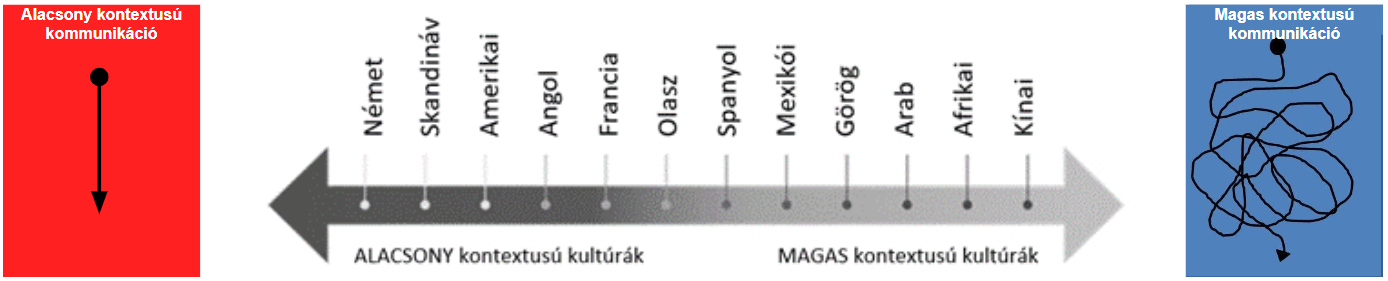 Időorientáció:  monokróm és polikróm kultúrák (Hall)
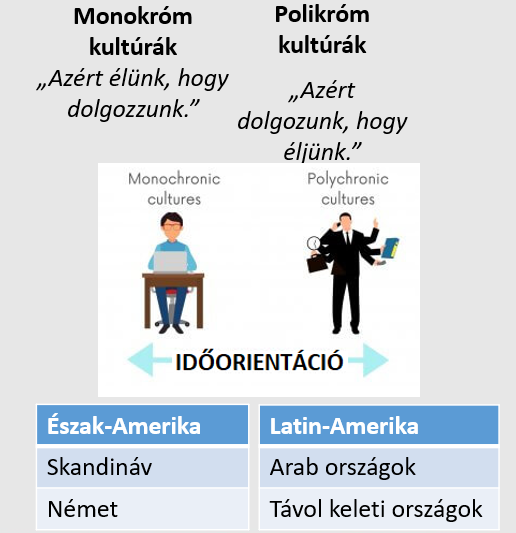 Pontosság, tempó, életritmusÜnnepek, szabadság, hivatali órák, nyitvatartási idő, Időzónák
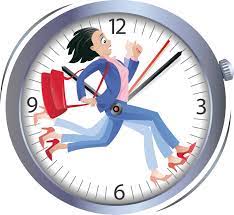 Hatalmi távolság
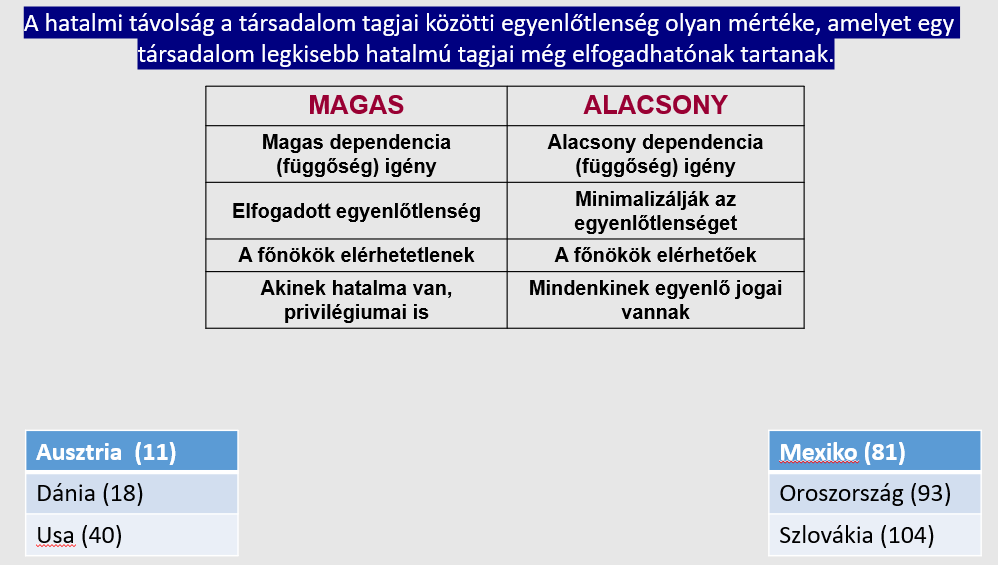 Individualizmus/kollektivizmus
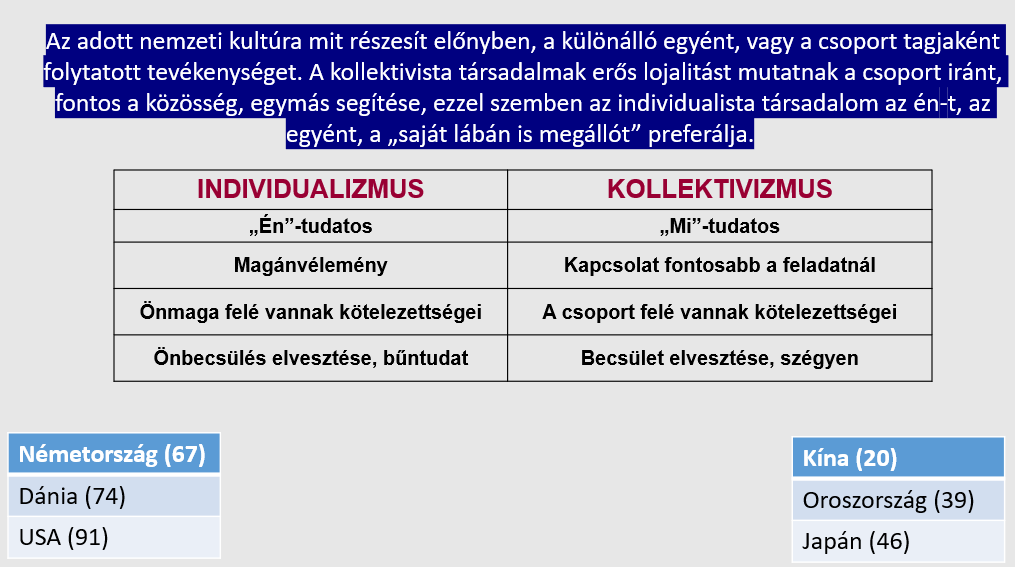 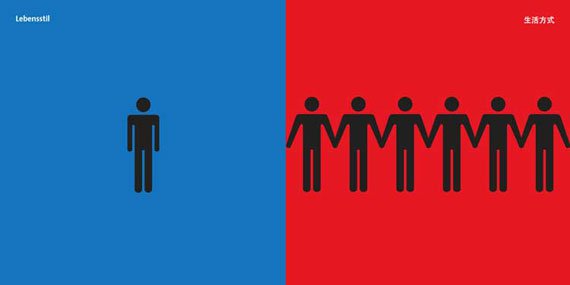 Reflexió
Tapasztalatok, gondolatok, dilemmák, másokról, magunkról, kultúránkról

Osszuk meg egymással!
Férfias/nőies értékek
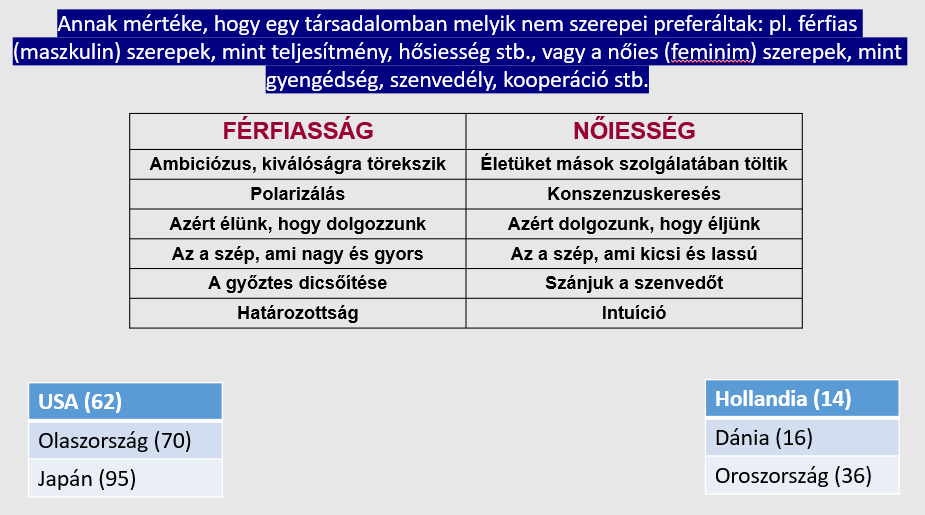 Bizonytalanság kerülése
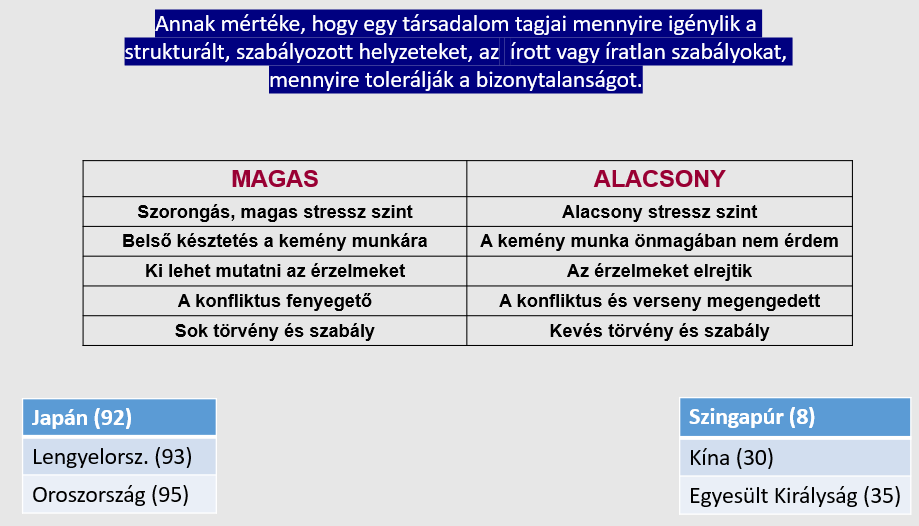 Rövid, vagy hosszútávú orientáció
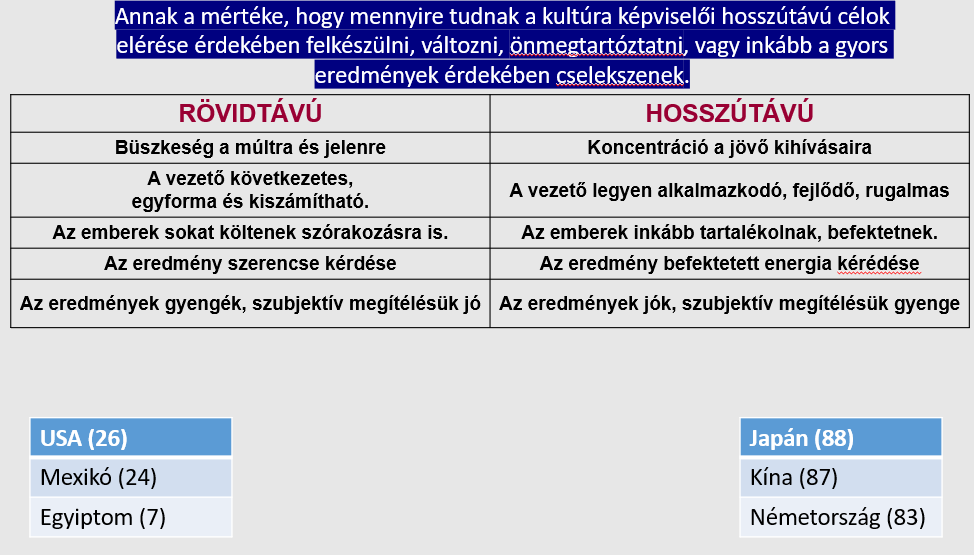 Elnéző-vagy Visszafogott szemlélet
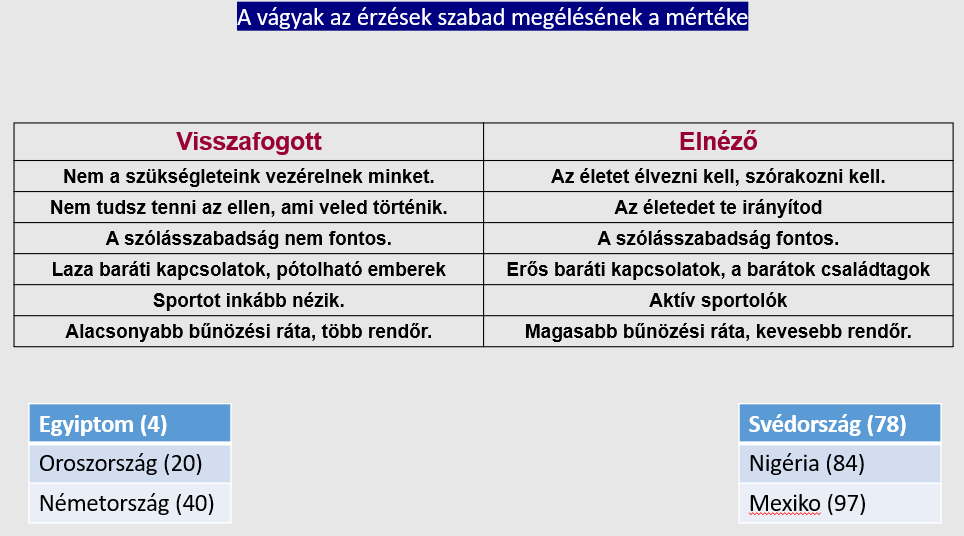 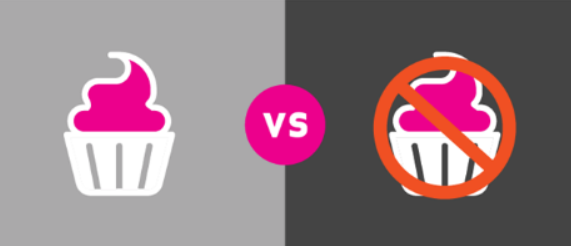 Kritikák
IBM kutatás – társadalmi következtetések
A kultúrák változatlanok?
Egy ország több kultúra
Globális kultúra
Kollektív szintről következtetünk az egyénre –sztereotipizálás
Reflexió
Tapasztalatok, gondolatok, dilemmák, másokról, magunkról, kultúránkról

Osszuk meg egymással!
A kultúrsokk U görbéje 
Lisgaard
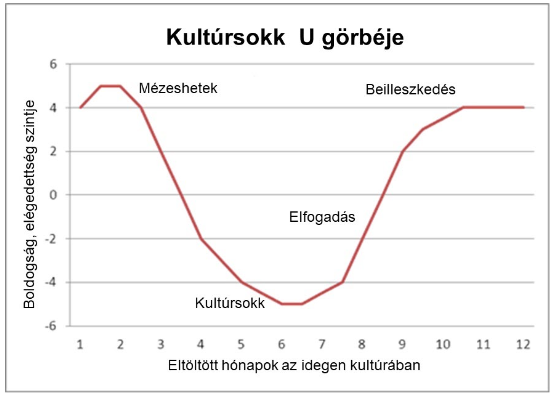 https://www.hofstede-insights.com/country-comparison-tool

https://exhibition.geerthofstede.com/hofstedes-globe/
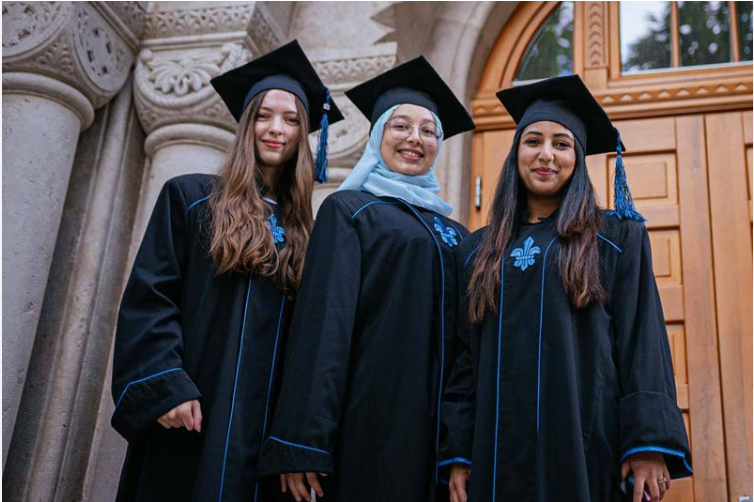 Köszönöm a figyelmet !